Проект «Предновогодний календарь»
Воспитатели группы «Радуга» Фокина Л.А.,
Привалова О.И.,  Недорезанюк В.А.
ГБДОУ детский сад общеразвивающего вида №8 Адмиралтейского района СПб
По составу участников – проект фронтальный
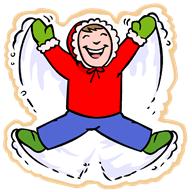 Вид проекта- творческий, ролево-игровой
Средняя продолжительность проекта
 1 месяц.
Актуальность проекта
Возраст детей -3-4-года,  поэтому  мы решили построить озвучивание  новогоднего календаря в форме игры. Здесь присутствуют и подражательные эффекты и эмоциональный заряд. 
Содержание календаря доступно детям этого возраста, потому что дети в игре легко адаптируются в обстановке веселья и ожидания новогоднего праздника.
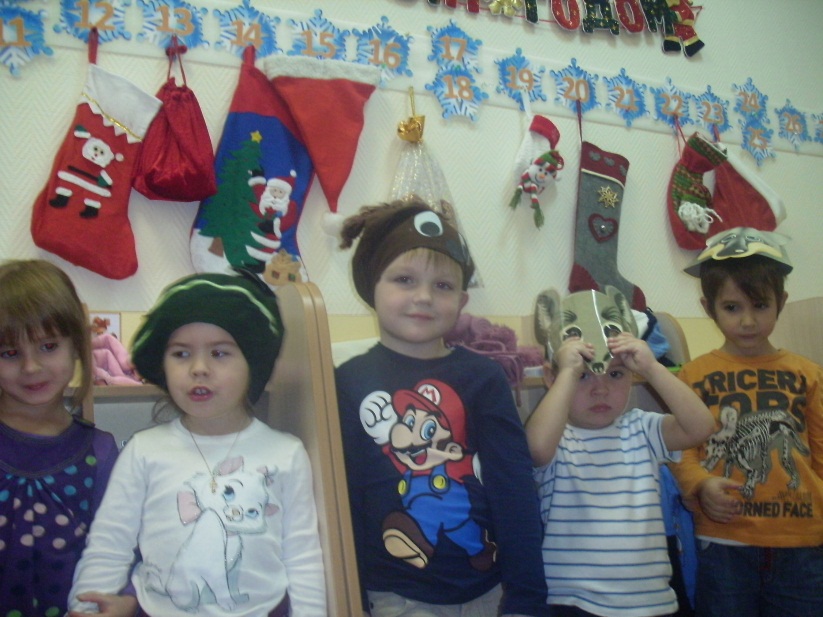 Цель проекта
Привлечь родителей воспитанников к участию в работе группы  через проявление их творческих способностей, создать радостное новогоднее настроение за долго до праздника.
Задачи  проекта
С помощью  игры развивать у ребёнка речь, память, внимание, воображение, фантазию,  честность, трудолюбие, справедливость, наблюдательность, логику – словом всё, что составляет богатство человеческой личности.
Приоритетные области проекта:
Социализация
Коммуникация
Познание
Уважаемые родители!
Мы начинаем проект 
 «Предновогодний календарь».
Нам понадобится ваша помощь.  Просим каждую семью приготовить  новогодний сапожок, в него вложить   описание какой-либо игры и сладкий сюрприз для детей.
После чего мы пригласим вас в удобный для вас день для проведения игры  с нашими детьми.
Желаем вам творческих успехов!
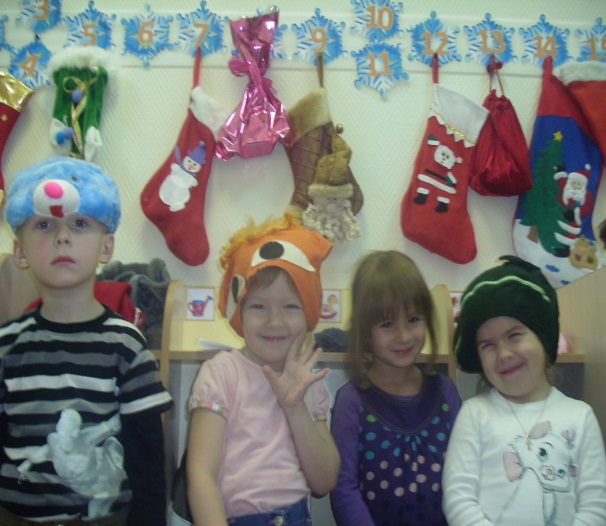 Ход проекта.
Декабрь-первый месяц зимы.           Люди готовятся встретить                  новый год, проводя весь месяц в приятных предновогодних хлопотах. В нашей группе есть добрая традиция – мы каждый день открываем страничку новогоднего календаря.  Это даёт нам прекрасную возможность узнать много интересного, проявить себя и открыть новые интересы детей. В создании проекта принимали участие все: родители, дети и воспитатели группы.
Календари тематические. Они могут принимать форму новогодних игрушек, новогодних масок, часов. Это зависит от возраста детей.








Неизменно одно: каждый день календаря отмечен новой игрой или заданием для детей.  
Такая форма работы приносит детям радость, эмоциональный заряд на весь день.
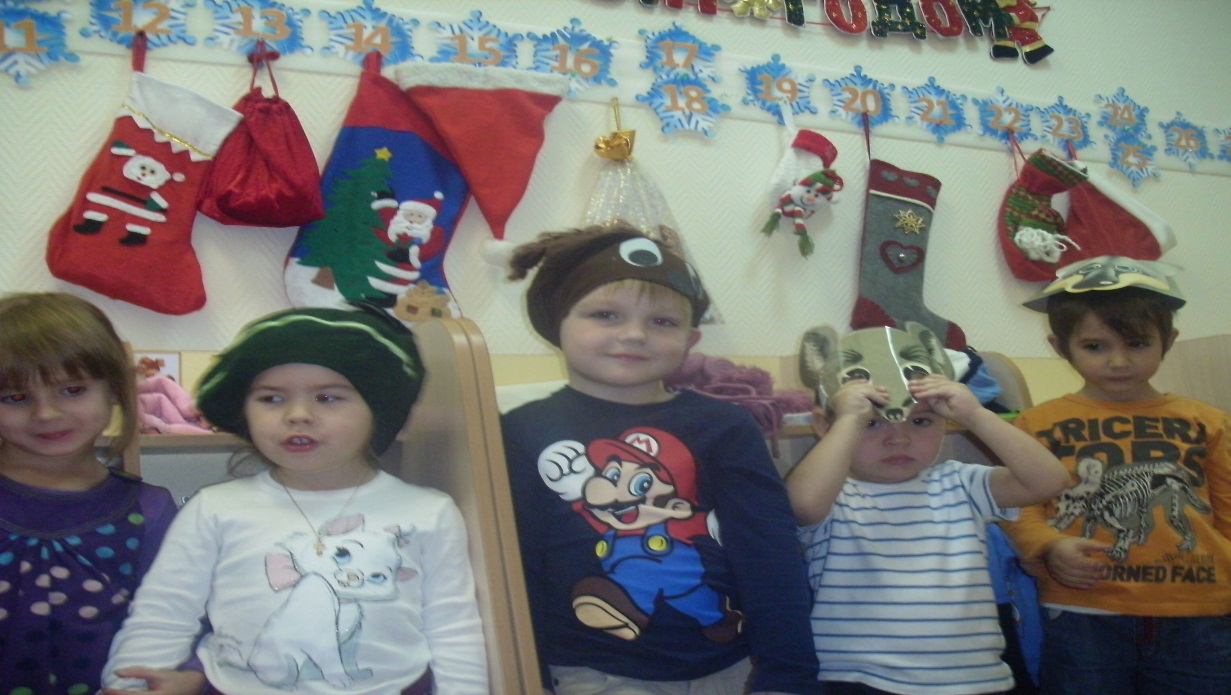 Игра «Попади снежком в корзину»
Весёлая детская игра «Мумия» проводит мама Веры Степаненко
Игры с Белоснежкой и семью гномами
Новогоднее «Поле Чудес»
15-декабря Всемирный день чая. Посиделки с пирогами.
Последний листок нашего календаря- праздник новогодней Ёлки!!!
Продукт проектной деятельности
Альбом зимних игр с иллюстрациями.
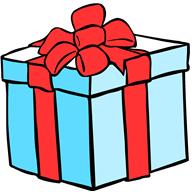